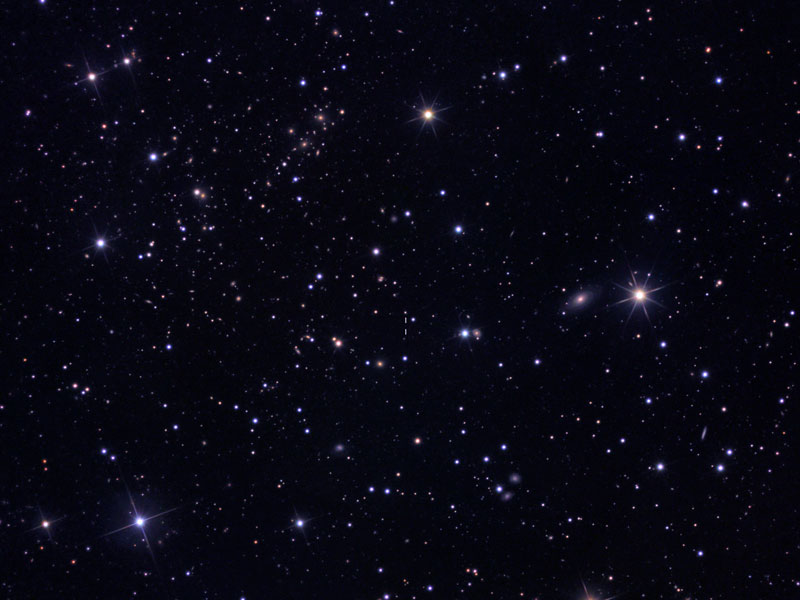 Почему люди смотрят на звёзды?
Астрономия
«Астрон» – звезда, «номос» – закон.

Астрономия – наука о звёздах и других небесных телах.
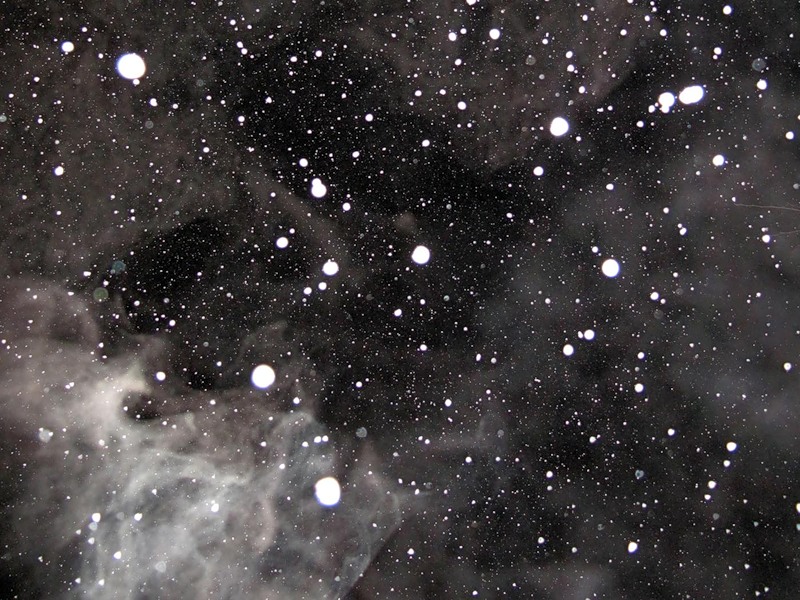 Цели исследования:
Познакомиться с космическими телами: звёздами и планетами.
Узнать что такое «Солнечная система»
Какие космические тела её наполняют?
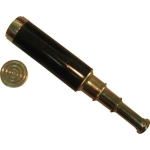 Подзорная труба
Современные телескопы
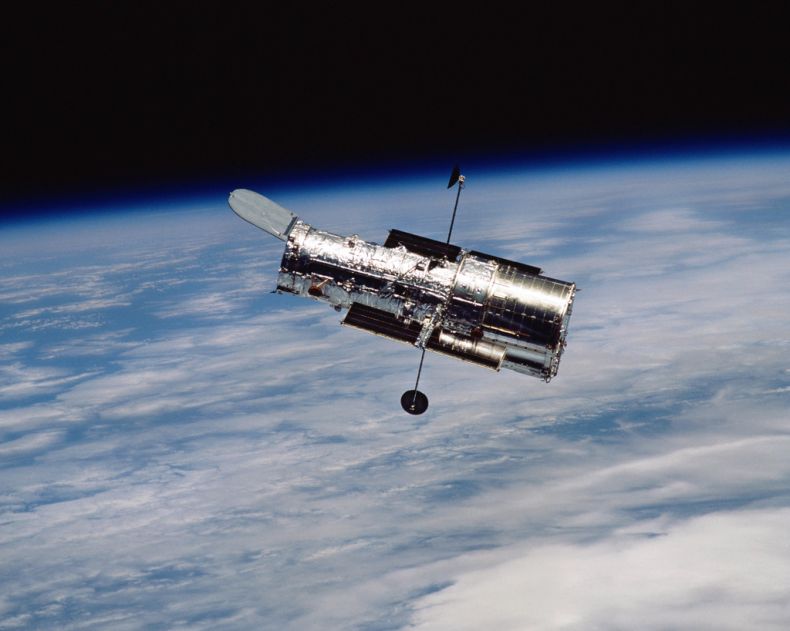 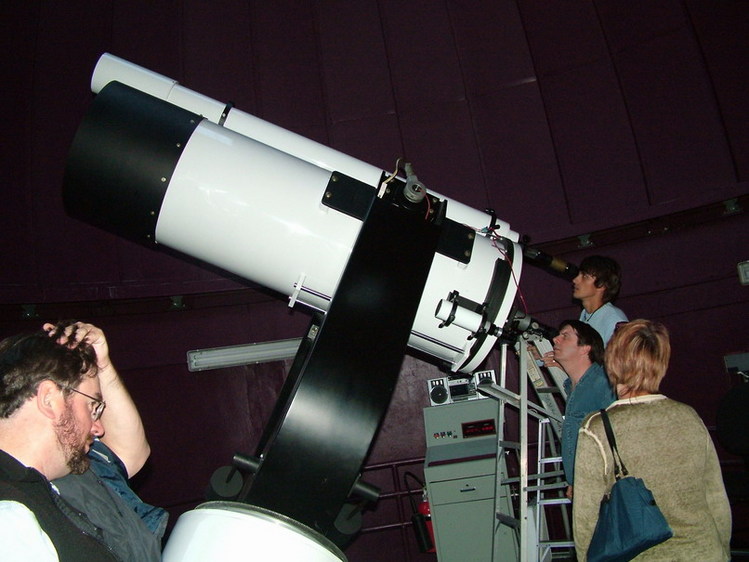 телескоп
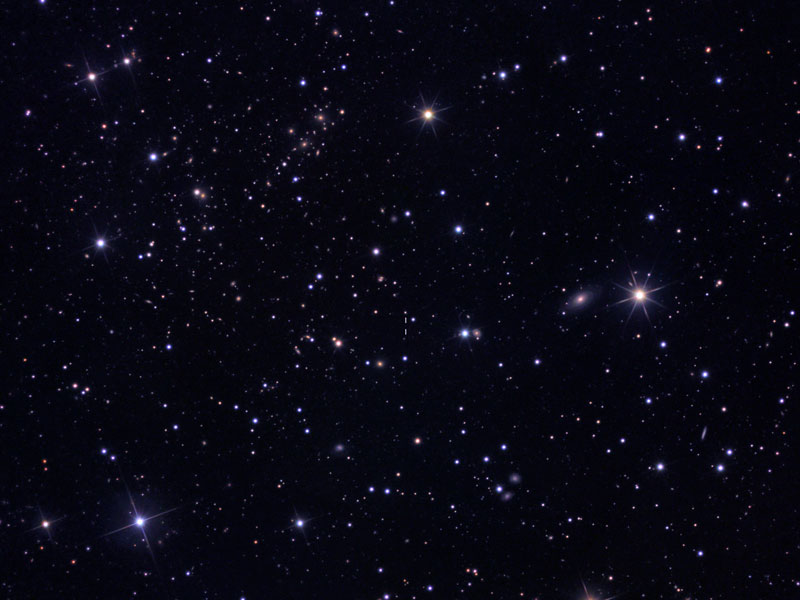 СОЛНЦЕ
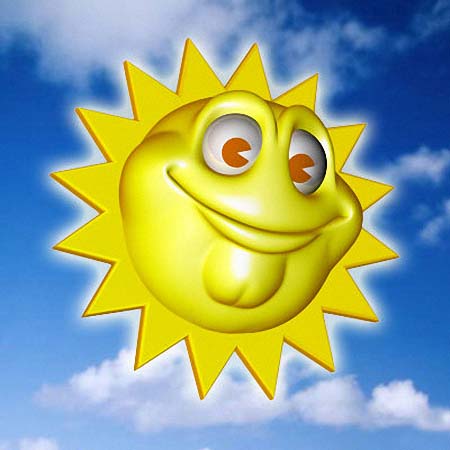 Солнце встаёт, так и день настаёт.
Солнце встало – всем принесло радость.
Солнце,  как родная матушка, никогда не обидит.
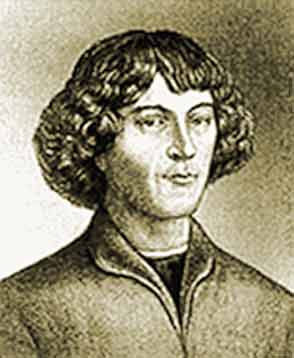 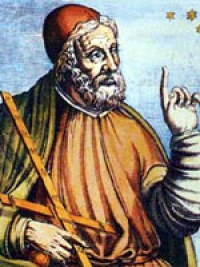 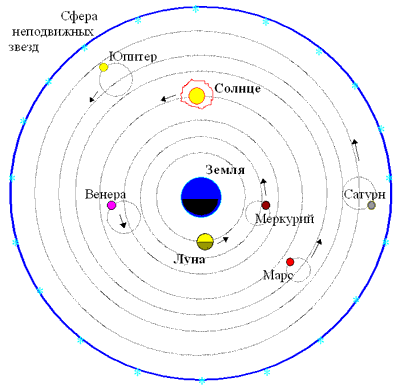 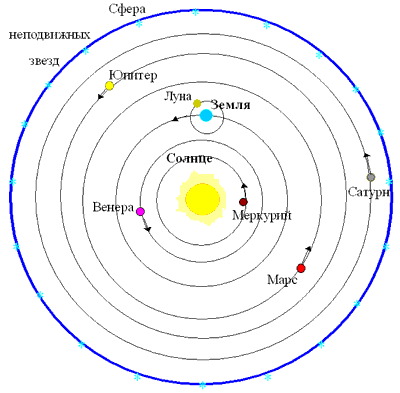 МЕРКУРИЙ
ВЕНЕРА
ЗЕМЛЯ
МАРС
ЮПИТЕР
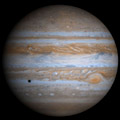 САТУРН
УРАН
НЕПТУН
ПЛУТОН
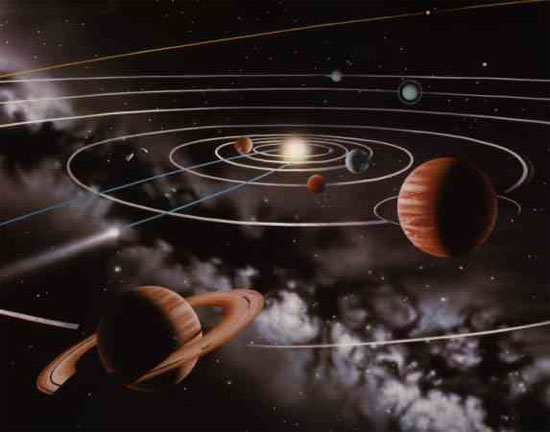 Парад планет
Земля - наш дом.
Цели исследования:
Познакомиться с космическими телами: звёздами и планетами.
Узнать, что такое «Солнечная система»
Какие космические тела её наполняют?
Домашнее задание